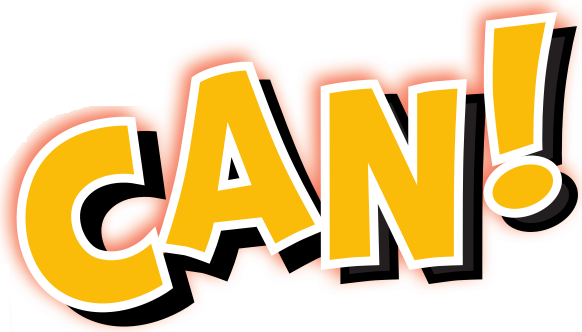 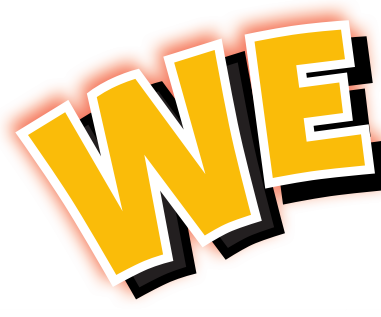 3
Unit 3
Things We Do 
الأشياء التي نمارسها
Words in Action 
كلمات فعلية
Materials :

Action words flashcards 
Action words poster 
Sports and activities flashcards
Strategy  :
Robot Game : 
Put up the More Action Words and the Sports and Activities posters on the board. Review the actions, sports, and activities shown on the posters. Ask the students to stand up. Say, “We are robots!” Start walking around the room like a stiff-legged, old-fashioned robot and encourage the students to follow you and do the same. Then, call out an action, a sport, or an activity and start doing the action like an old-fashioned robot. Encourage the students to follow you and do the same. Continue with the other actions .
Review the previous lesson 
مراجعة سريعة للدرس السابق
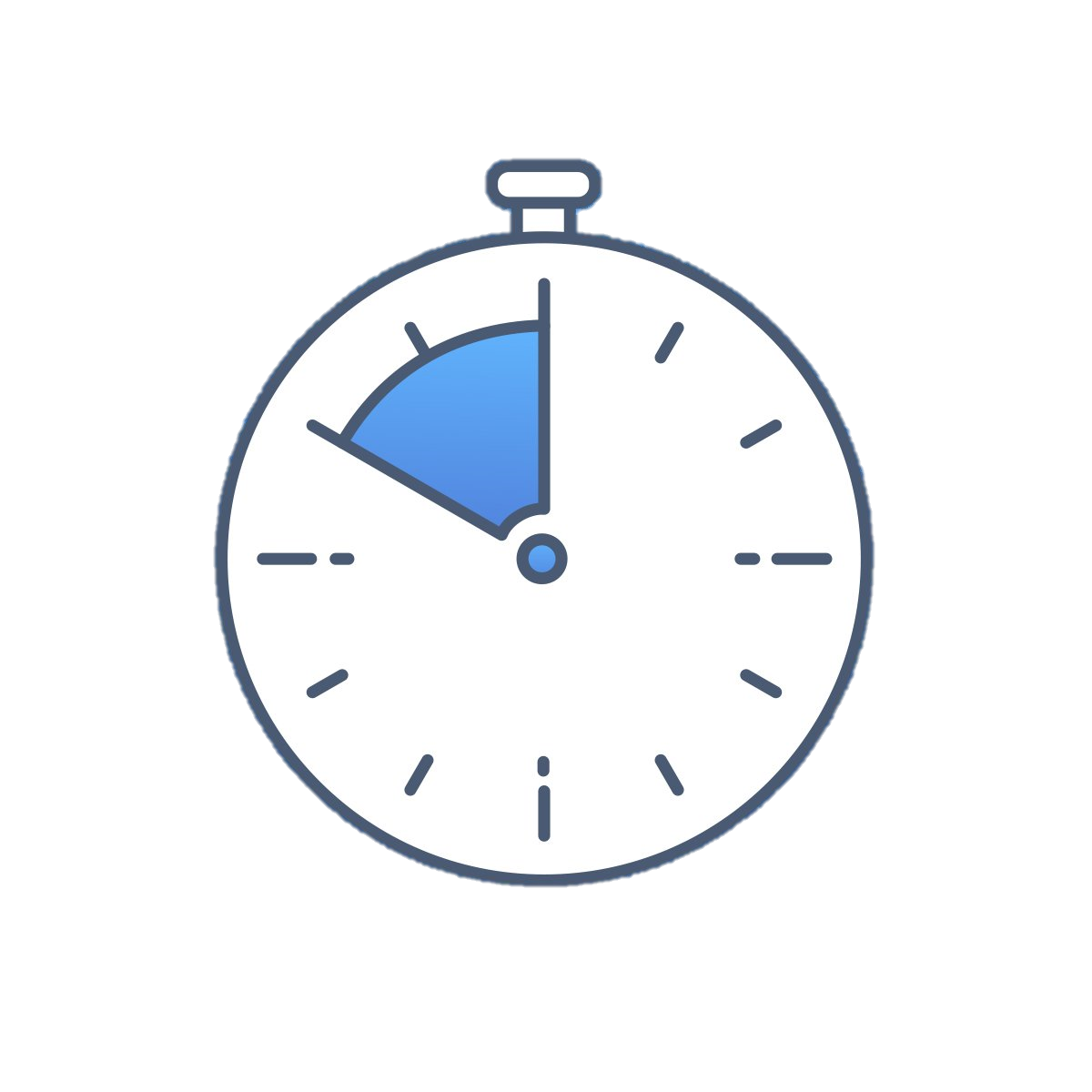 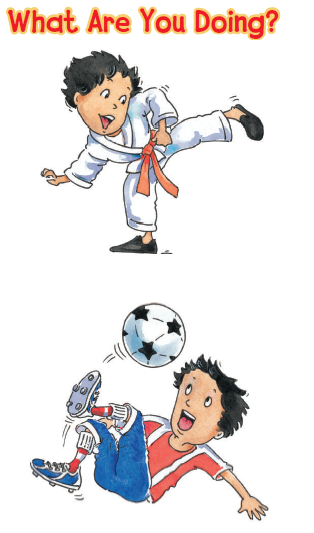 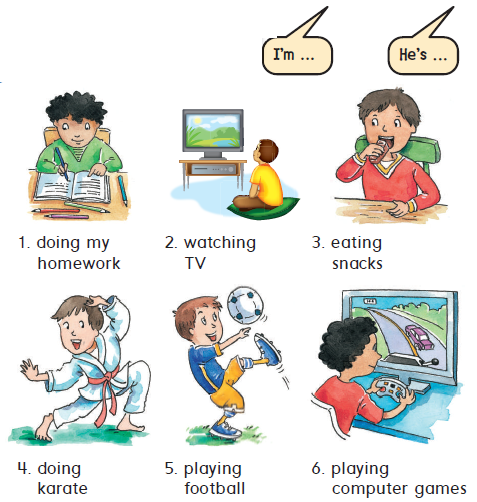 1
Listen , point , and say  

استمع ، تبع ، ثم اقراء
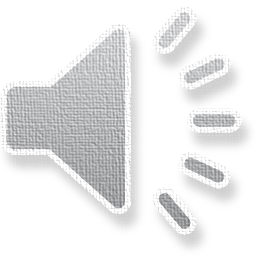 Sounds and Letters
2
Listen, point, and say. Then read and circle 
 استمع ، تبع ، واقراء الكلمة . ثم ضع دائرة على الاختيار الصحيح
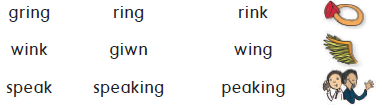 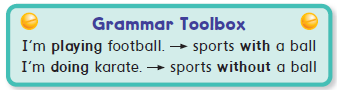 مربع القاعدة
يلعب = play  " الرياضة التي تمارسها بالكرة " 
يمارس = do " الرياضة التي تمارسها بدون الكرة "

 نستعمل الفعل المناسب في الجملة مع إضافة ing للتعبير عن الزمن الحالي ( المضارع ) .

أنا ألعب كرة القدم = I’m playing football 
أنا أمارس الكاراتيه = I’m doing karate
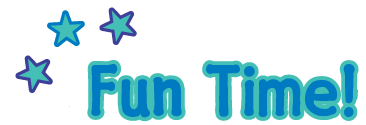 وقت المرح
Card snap game لعبة التقاط البطاقة 
When your teacher says the sentence , hit the card . 
عندما ينطق معلمك الجملة ، اضرب البطاقة
3
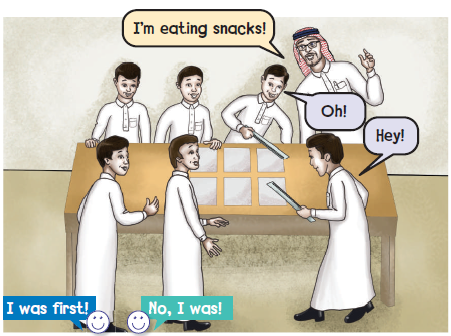 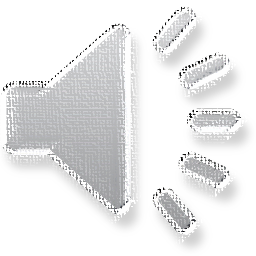 Goal Check 
التحقق من الهدف
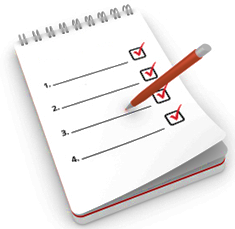 الهدف
أن يطبق الطالب لعبة تحديد البطاقة مع زميله 
أن يتحدث الطالب عن شيئين يقوم بهما عند سؤاله " ماذا تفعل ؟"
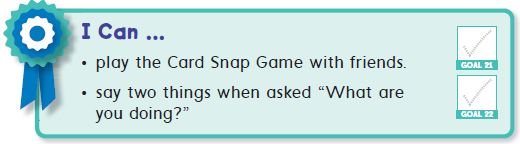 Have a nice day 

See you next class
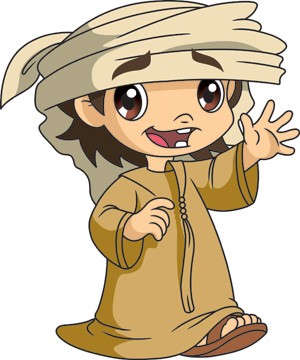